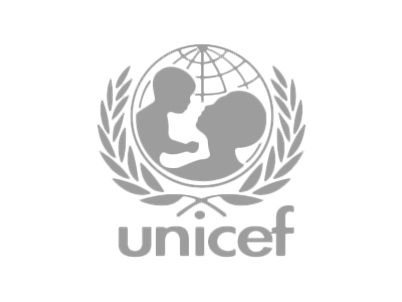 9/8/17
Welcome to the BWHS UNICEF Club!

Officers: Riya Verma, Sneha Gonuguntla, Sahil Gullapalli, and Smruti Shah
About UNICEF
A high school club that partners with the U.S. Fund called UNICEF (United Nations International Children’s Emergency Fund), which helps support child survival in more than 150 countries
We engage in a variety of activities, including setting up various community activities to raise money to donate to UNICEF
Becoming a member of an official UNICEF high school club is a great way to make an impact on UNICEF’s worldwide charitable work
UNICEF Worldwide
For 70 years, across 190 countries and territories, UNICEF defends the rights of every child. They have created multiple programs on behalf of children worldwide.
    UNICEF Programs:
Child protection and inclusion: UNICEF works to improve the policies and services that protect all children. We aim to make the world a safe and inclusive place for children to grow
Child survival: Child mortality has decreased globally. UNICEF works to make sure solutions reach each and every child
Education: UNICEF believes that quality education is a right for all children, whether in the developing world or amidst conflict and crisis
UNICEF Worldwide
UNICEF in emergencies: Wherever there is a crisis, UNICEF strives to reach children and families in the hardest hit regions to provide lifesaving resources
Gender: UNICEF fights for the equal rights of women and girls, with their full participation in political, social and economic development around the world
Innovation for children: UNICEF believes that the complex challenges children face can be met with innovative, creative solutions backed by their research
Supply and logistics: UNICEF works to provide and transport critical medicine, aid and supplies to children who need them the most
Research and analysis: UNICEF’s global programs and initiatives are grounded in rigorous research and thoughtful analysis.
Club Goals
Educate high schoolers about the problems that children face around the world
Every month we go over a different UNICEF monthly topic and find ways to volunteer in our own community to support these causes
Raise money to aid UNICEF in providing health, education, and human rights resources to underprivileged children
Organize events such as Chipotle night, information booths, coffee/hot chocolate sales, bake sales, and other events

                                  We are always looking for suggestions!

                           Members will be able to collect service hours for each event.
UNICEF Club Membership Application
ALL members must fill out an application, even if you’re a returning member

                   All forms are due by next Friday (9/15/17) to Ms. Poni
For new members ONLY: Go to, http://www.unicefusa.org, create an account and register as a member of the BWHS UNICEF Club. 
                            
              Follow the instructions on the membership application

   Extra applications can be found on our website, http://briarwoodsunicef.weebly.com/
Membership Dues (Cash or Check)
Dues are $20 for new members, $10 for returning members
This money goes towards organizing UNICEF Club events and buying awesome club T-shirts
Checks should be payable to BWHS UNICEF
Attendance Requirement: Only allowed 2 unexcused absences 
Hours Requirement: 4 UNICEF Club hours each semester
Contact Us
Email: bwunicef@gmail.com
Twitter: @BWunicef
Remind: Text @bwunicef to 81010
Website: http://briarwoodsunicef.weebly.com/ 
Take a picture of this slide!!!
Questions?
Next UNICEF Club Meeting: Friday, October 13th

This presentation can be found under the “Updates” tab on our website